Kentucky’s Secondary                              Career & Technical Education (CTE)Funding Beth Hargis, Ed. D. Associate CommissionerRegan SatterwhiteExecutive Advisor Kentucky Department of EducationOffice of Career & Technical Education
KY CTE Quick Facts
During the 2021-2022 school year: 
71% of secondary students were enrolled in CTE 
43% of CTE students were concentrators
98% of 12th-grade concentrators graduated
Over 14,000 high school CTE concentrators graduated with at least one recognized postsecondary credential 
Over 50,000 CTE students participated in a Career and Technical Student Organization (CTSO)

Source: ACTEonline.org; careertech.org/cte-your-state; Kentucky Department of Education
2021-2022 Earned Postsecondary Credentials for CTE
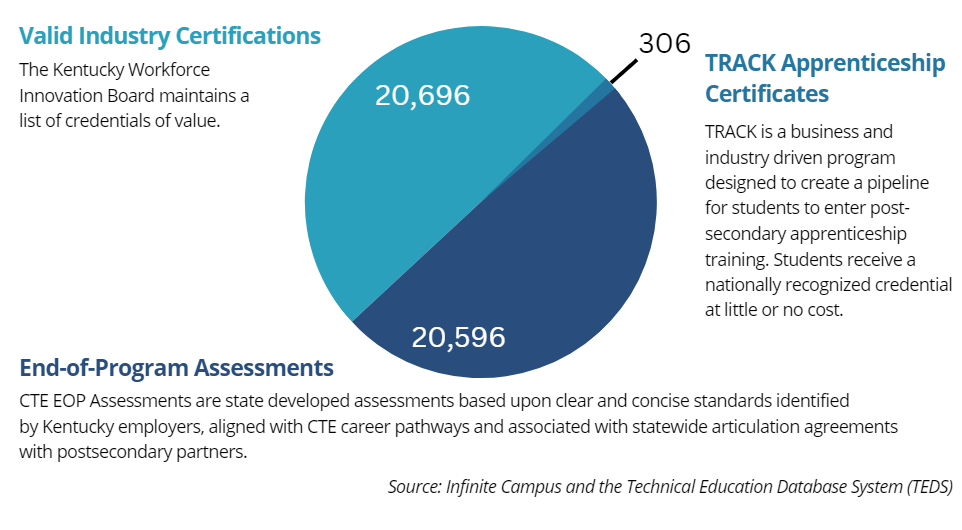 Industry Certification Process

2021-2022 Industry Cert. Report
TRACK: Tech Ready Apprentices for Careers in KY
2022 EOP State Report
Kentucky CTE Reports
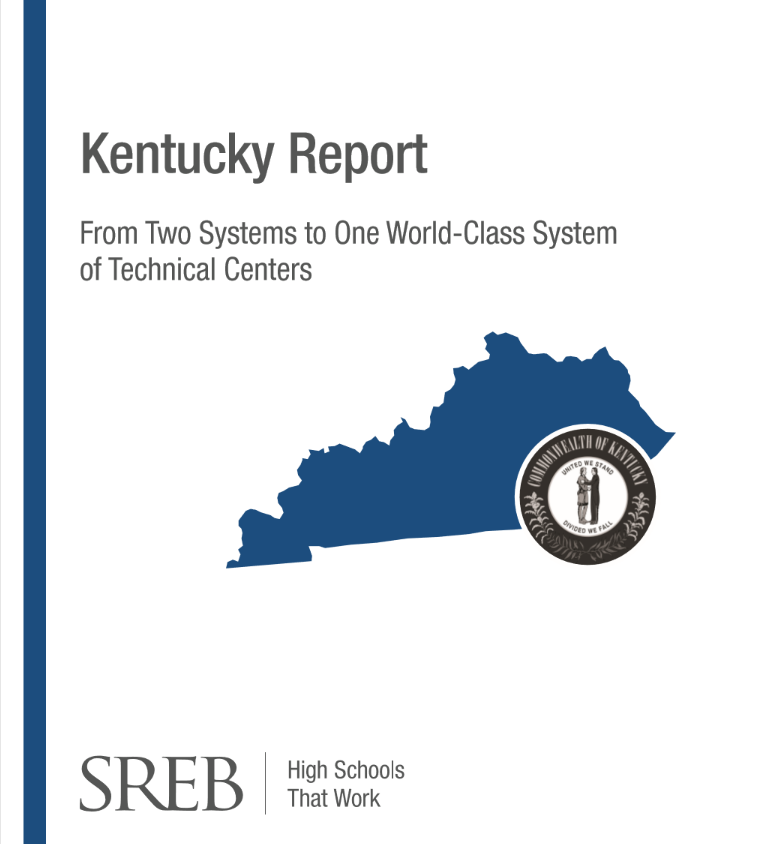 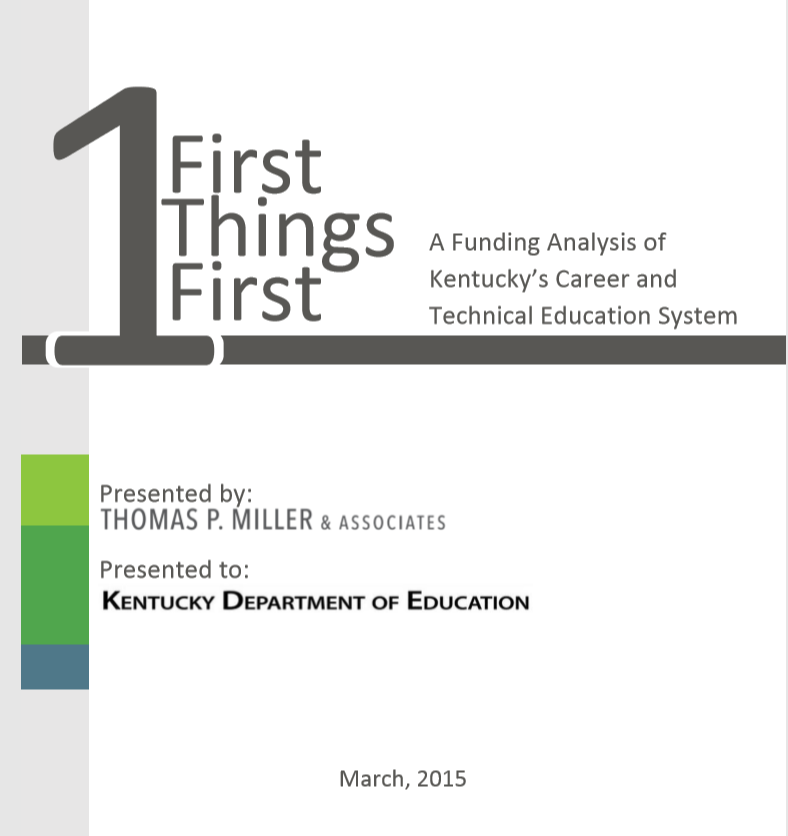 Funding Report Recommendations
Base funding for CTE on state goals and business and industry needs;
Convene a committee to explore ways of funding CTCs and ATCs equally; 
Provide adequate funding for CTE programs to accomplish state priorities;
Create a proactive, intentional process of funding large equipment purchases and maintaining and/or upgrading current equipment;
Allow locally-operated centers and schools to set a budget for the entire school year;
Consider an additional per-pupil funding formula weight tied to state-prioritized occupational and program areas based on state and regional industry needs; and
Explore CTE performance funding.
2022 HB 1 (State Budget)
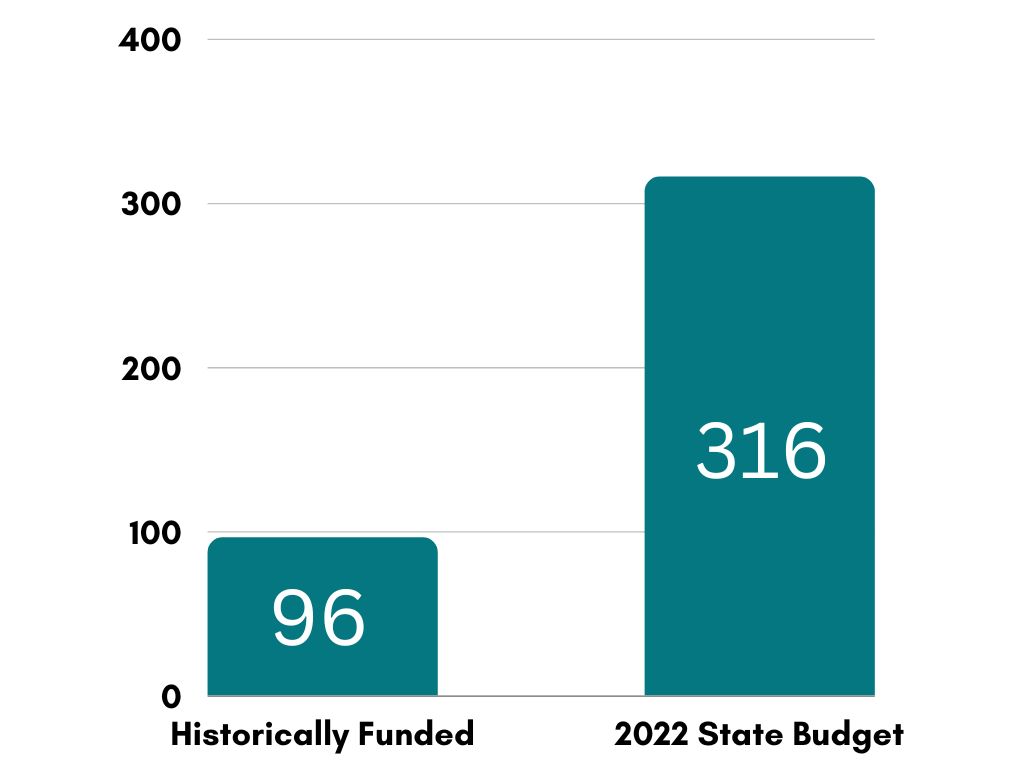 Provided an increase of $58 million to secondary CTE 
More than tripled the number of state-funded CTE locations
For the first time ever, ALL CTE programs received funding
2022 Biennium State Budget for CTE
Purchase Examples
Mannequins
EKG equipment
Computers/cameras
Interactive anatomy/physiology table
Blood pressure simulator arm
Laser engraver/cutter with the required software
3D printers
UV 3D printers
VEX robotic equipment/software
Curriculum
Reference materials and textbooks
Consumables/supplies
CTSO travel for students 
Industry Certification fees for students
Mig welders
Plasma cutter
In KY CTE classrooms…
Teacher Survey - RE: 2022 State CTE Funding  (130 respondents)

This survey aimed to capture the direct perception of 
the benefit of funding from classroom teachers, 
rather than district administrators.
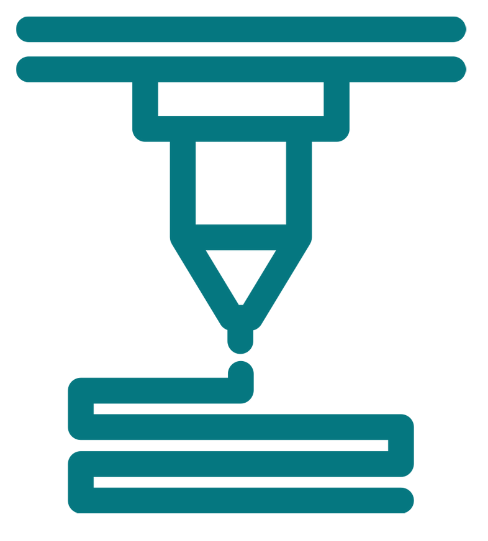 Pathway Enhancements
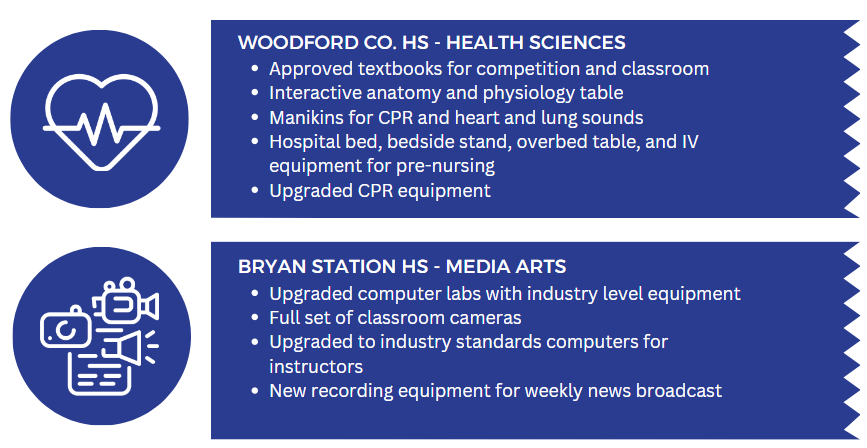 John Sanders
Principal, Franklin Co. Career and Technical Center (CTC)
CTE Coordinator, Franklin Co. Public Schools
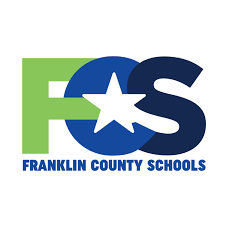 Current Legislative Priorities
Sustain adequate funding and reform for funding distribution

Codify the appropriate amount of funding 
Codify a unified formula that funds ALL programs equitably and incentivizes schools to produce high-quality programs
High-Quality CTE Indicators
Standards-aligned and Integrated Curriculum
Sequencing and Articulation
Student Assessment
Prepared and Effective Program Staff
Engaging Instruction
Access and Equity
Facilities, Equipment, Technology, and Materials
Business and Community Partnerships
Student Career Development
Career and Technical Student Organizations
Work-Based Learning
Data and Program Improvement
*Identifies Carl D. Perkins Act Requirement
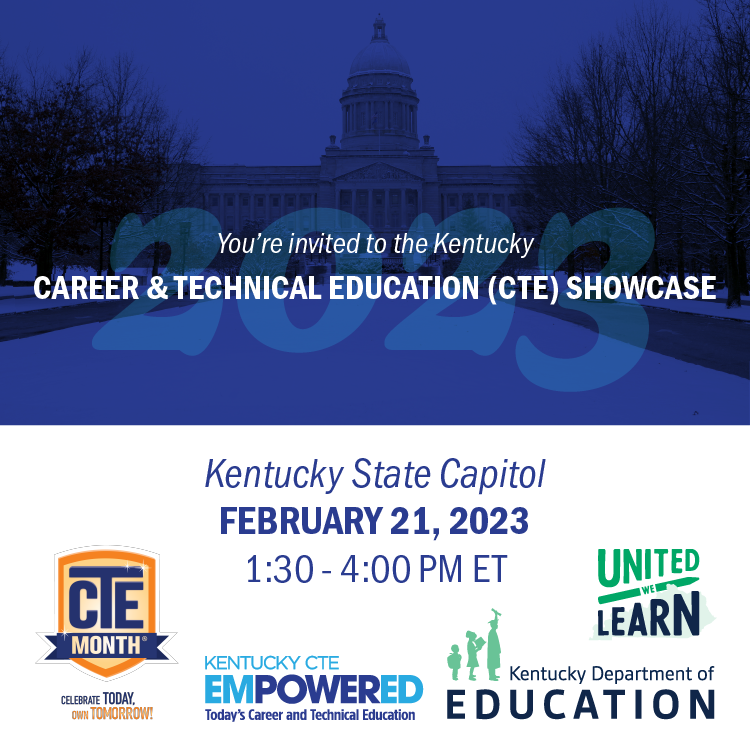 [Speaker Notes: End by inviting them to see HQ pathways…….]
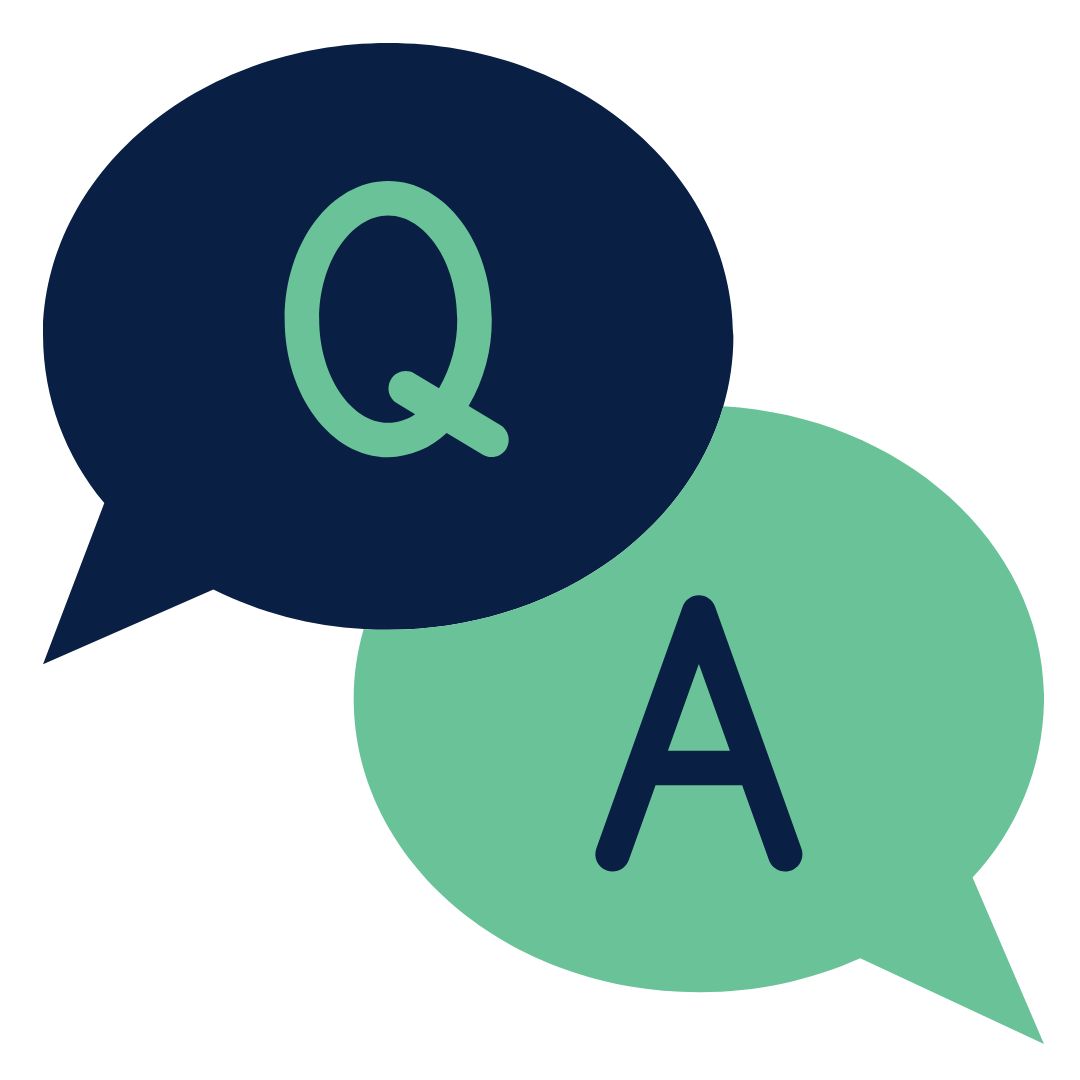